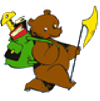 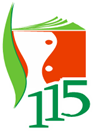 Департамент образования мэрии г. Ярославля Городской центр развития образованияСтажировочная площадка
Примерный алгоритм конструирования образовательной ситуации ОНЗ технологии «Ситуация»

Семинар № 6


Начальная школа-детский сад № 115
29 марта 2018 год
Основные цели ОС ОНЗ
Формирование представления…
 Формирование умения…
 Формирование понятия или системы понятий…
 Вычленение причинно-следственных связей
 Формулирование правил, алгоритмов, …
 Определение особенностей …

Детская цель: спасти,  помочь, найти, выручить, узнать….
Задачи
Образовательные
познакомить ….
закрепить…. 
повторить представление, знания, умения, понятие, взаимосвязь,  …
расширить …
Развивающие
развивать ….
способствовать развитию ….
создать условия для развития предпосылок УУД
содействовать развитию мыслительных операций, психических процессов
Воспитательные
содействовать развитию  …..
создать условия для развития…
создать условия для формирования …
обеспечить поддержку в развитии …..
1. Введение в ситуацию
1.Создать условия для возникновения у детей внутренней потребности включения в деятельность
2. Поставить   детскую цель, личностно значимую для них, связанную с выбранным сюжетом
 Ключевые  фразы этого этапа: 
НАДО – МОГУ - ХОЧУ
1. Введение в ситуацию
НАДО - это  формирование детской цели

МОГУ - у ребенка возникает ощущение, что он может ….

 ХОЧУ - свобода  выбора деятельности ребёнком в том,  что он сам хочет……

«Если я чего-то сильно захочу, то обязательно смогу» 
«Я верю в свои силы» 
«Я все сумею, все преодолею, все смогу!»
2. Актуализация
Повторение  знаний детей  и способов действия,  актуальных и необходимых для «открытия» нового знания

В конце этапа – «ПРОБНОЕ ДЕЙСТВИЕ» (проверка выполнения  детской цели )

 Ключевые фразы:
-   Вы сможете выполнить ….?
Я вам даю 1 минуту  приступайте - конкретно и  чётко  (звучит детская цель)…

В рамках выбранного сюжета моделируется ситуация, в которой дети сталкиваются с затруднением в своей индивидуальной деятельности

См.таблицу «Приёмы создания проблемной ситуации» от 22.02.2018.
3.Затруднение в ситуации!!!!
1.Организовать анализ детьми возникшей ситуации

2.Подвести детей  к выявлению места и причины затруднения

3. Определить познавательную цель (учебную задачу)

См. таблица №2 «Побуждающий к гипотезам диалог»
Анализ ситуации затруднения
Идёт фиксация затруднения в речи. 

 Ключевые фразы:
У вас  получилось?
Вспомните, что вам необходимо было сделать?
Какое задание вы выполняли?
Вы смогли справиться с заданием?

Дети понимают и признают, что в данный момент у меня что-то не получается
Выявление места и причины затруднения
Дети   в речи фиксируют  место и причину затруднения

МЕСТО –ЧТО или ГДЕ не получается
Ключевые фразы:
-   Что у вас не получилось? 
Вы смогли… 

ПРИЧИНА – ПОЧЕМУ не получается 
Ключевые фразы:
-  Почему вы не смогли выполнить задание?
Постановка цели
Определение познавательной  взрослой цели  в речи (учебная задача)

Ключевые фразы:
-  Значит,  с чем вы столкнулись? 
-  У вас затруднение? 
Старший возраст: «Значит, что вам   надо узнать?» 
Младший возраст: «Мы  с вами должны узнать …..?»
-Что надо сделать, когда у вас затруднение или 
вы что - то не знаете? 

«Не знать - не страшно, страшно никогда - не узнать» китайская мудрость
4.Открытие детьми нового знания (способа действия)
Формировать 
первичный опыт успешного преодоления трудностей через выявление и устранение их причин, (организация подводящего или побуждающего диалога с детьми, направленного на открытие нового знания) и 
умение фиксировать  новое знание в речи или знаково (схемами, эталонами, алгоритмами, правилами..)

Построение проекта шагов выхода из  затруднения
4.Открытие детьми нового знания (способа действия)
Побуждающий и подводящий диалог

Ключевые фразы:
-Так чему же вы сегодня научились  или
  -какое новое знание вы открыли?

Подитог - «Молодцы! Умницы!  Вы сами узнали…то  и то.. Вы открыли новый способ…» -фиксация в речи нового понятия или способа действия ( взрослая цель)
4.Открытие детьми нового знания (способа действия)
Когда шаги  для открытия НЗ определены,  дети возвращаются к пробному действию

 Ключевые фразы:
- Попробуйте теперь показать, исполнить, составить ……. используя новое  знание или способ и убедиться в правильности использования нового  знания или способа …….
-Вы смогли помочь ….? (Да, мы смогли помочь, потому что ……)

Итог: дети проговаривают в речи детскую и взрослую 
цель
5. Включение нового знания (способа действия) в систему знаний и умений ребенка
Формировать умение детей самостоятельно применять  усвоенные знания и способы действия для решения новых задач (проблем) (закрепление нового знания в играх и упражнениях)
  Ключевые фразы:
Что вы сейчас будете делать?
 Как будете выполнять задание?
 С чего начнете? 
Как узнаете, что выполнили задание правильно?
и др.
6. Осмысление (итог)
Формировать первичный опыт детей по фиксации достижения цели и условий, которые позволили её достичь, самооценка собственной деятельности

Должны совпасть детская и взрослая цели
Вопросы
Фиксация детской цели:
- «Где были?» 
- «Кому помогли?» 
- «В чём заключалась ваша помощь?»

 Фиксация взрослой цели:
- «Почему вам это удалось?»
- «Как вам это удалось?»
- «Какие знания (умения, личностные качества) вам пригодились?» 
-  «Так какой же новый способ …. вы открыли?»

 Педагог сводит «детскую» и учебную («взрослую») цели и создает ситуацию успеха:
- «Вы смогли помочь Тане, и узнали новое правило, как определить время по часам.»
Конструирование ОС ОНЗ
1 шаг – цель занятия (НЗ), взрослая цель
2 шаг – способ открытия НЗ
3 шаг – необходимые и достаточные ЗУН для открытия НЗ
4 шаг - детская цель, сюжет занятия ОНЗ, 
5 шаг - пробное действие с затруднением 
6 шаг – фиксация затруднения в речи: место  и причина затруднения
7 шаг – игры и упражнения для введения НЗ в систему знаний и умений 
8 шаг - этап введения в игровую ситуацию, вычленить 
               «хочу-могу-надо»
9 шаг -диалог на этапе осмысления ,  вычленив  
             реализацию детской, взрослой и   
             воспитательной целей
Спасибо за внимание!
У детей формируются следующие установки
«Ошибаться – не страшно»
«Трудности помогают мне стать сильнее, умнее и т.д.»
«Я имею право чего-то не знать, не уметь»
«Не ошибается лишь тот, кто ничего не делает»
«В затруднении содержится возможность» 
«Я могу!»
«Я смею!»
«Я хороший, умный, сильный!!!» 
«Я заслуживаю уважения!»
«Меня принимают и любят таким , какой я есть»